O‘zbek tili
4-sinf
Mavzu: Uyimiz. X va H tovushlari
O‘tgan mavzuni mustahkamlash
MEHMONGA KELING
Qator-qator uylarning Birinchisi bizniki.
Mehmon bo‘lib kelinglar, Uyning to‘ri sizniki.
Birgalashib chiqamiz Dalalarga, tog‘larga. Uzum, anjir, anorlar Pishib yotgan bog‘larga.
Adham Rahmat
Savollarga javob bering.
Sizning uyingiz qaysi ko‘chada joylashgan?
Uyingiz necha qavatli?
Siz nechanchi xonadonda yashaysiz?
Uyingizda qanday xonalar bor?
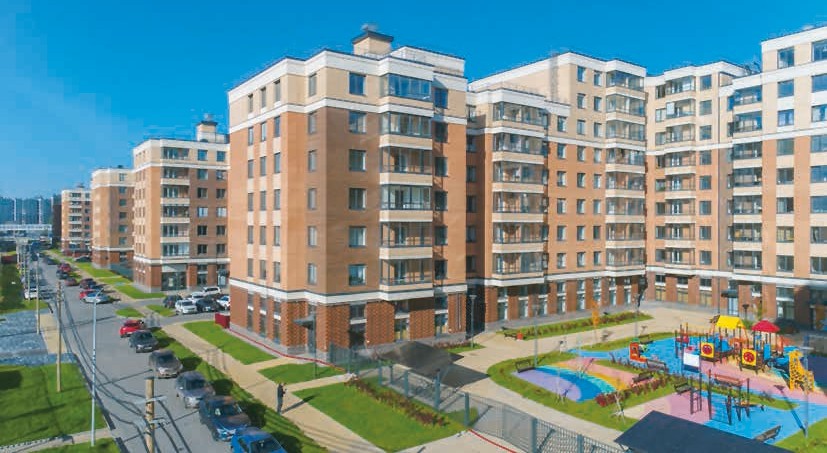 Lug‘at
uyimiz – наш домxonadon – квартираdahliz – прихожаяayvon – балкон
mehmonxona – гостиница
bolalar xonasi – детская
yuvinish xonasi – ванная
jihoz – утварь
yoqadi – нравится
O‘rin-joy va harakat yo‘nalishini bildirgan so‘zlarni farqlang!
Qayerda?             	                       Qayerga?
uyda (o‘tirmoq)	                              uyga (bormoq)                hovlida  (ishlamoq)	               hammomga (tushmoq) hammomda (cho‘milmoq)	               gulzorga (kirmoq) mehmonxonada (ko‘rmoq)	                oshxonaga (kirmoq)   gulzorda (uchrashmoq)                     ayvonga (chiqmoq) oshxonada (ovqatlanmoq)	               hovliga (chiqmoq)       ayvonda (o‘tirmoq)	               devorga (osmoq)
Eslab qoling!
Topishmoqlar:
Suv emas, simda oqar,O‘t emas, chiroq yoqar.
Po‘lat qushim uchdi-ketdi.Bir zum o‘tmay Oyga yetdi.
Raketa
Elektr toki.
1- mashq. Savollarga javob bering.
Siz qaysi shaharda yoki qishloqda yashaysiz?
Sizning uyingiz qaysi ko‘chada joylashgan?
Uyingiz necha qavatli?
Siz nechanchi qavatda yashaysiz?
Uyingizda qanday xonalar bor?
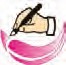 BILIB OLING!
X tovushi tilning eng orqa qismidan sirg‘alib chiquvchi undosh  bo‘lib, nisbatan qattiq  talaffuz qilinadi.
H tovushi esa bo‘g‘izdan sirg‘alib chiqadi va yumshoq aytiladi.
Qiyoslang:
shox – shoh, xol – hol, xalta – halqa.
2- mashq. Berilgan so‘zlarni „Kalit diktant“ usulida jadvalda belgilang.
So‘zlar:  xona, hovli, dahliz, oshxona, xat, baxt, paxta.
+
+
-
-
-
-
+
+
+
-
-
+
3- mashq. Nuqtalar o‘rniga x va h harflaridan mosini qo‘ying.  So‘zlarni o‘qing va yozing. Shu so‘zlar ishtirokida gaplar tuzing.
Mi.,  sha.ar,  osh.ona,  a.il,  me.mon.ona,  alo.ida,  dara.t,   .ammom,    .ojat.ona,    a.loq,   ru.sat,   tu.um.
3- mashq. Nuqtalar o‘rniga x va h harflaridan mosini qo‘ying. So‘zlarni o‘qing va yozing. Shu so‘zlar ishtirokida gaplar tuzing.
Mix, shahar, oshxona, ahil, mehmonxona, alohida,
daraxt, hammom, xojatxona, axloq, ruxsat, tuxum.
1- topshiriq. Savollarga javob bergan holda suhbatni o‘qing va davom ettiring.
– ... .
– Siz hovlida yashaysizmi?
– ... .
– Hovlingizda nimalar bor?
– Hovlingizda nimalar bor?
– ... . Bular: ... .
– Sizning xonangizda nimalar bor?
– ... . Ammo ... yo‘q.
– Sizning xonangizda nimalar bor?
– ... . Chunki bu xona ... .
4 - mashq. O‘qing. Matn ichida kelgan savollarga javob bering. X va h undoshlari ishtirok etgan so‘zlarni ko‘chiring.
SEN YASHAYDIGAN UY
Sen yashaydigan  shaharda  ko‘p  qavatli  uylar juda ko‘p. Sen ham ana shu uylarning birida yashaysan. O‘z uyingni yaxshi ko‘rasan. Sen uying atrofi ozoda, ko‘rkam bo‘lishini juda-juda xohlaysan. Shuning uchun ham sen  va  oila  a’zolaring  zina va yo‘laklarni doimo tozalaysizlar. Turli chiqindilarni maxsus axlat qutilariga tashlaysizlar.
Uying atrofi toza, chiroyli bo‘lsa, xursand bo‘lasan. Sen hech qachon devorlarga chizmaysan, yozmaysan. Boshqalar-chi? Ular ham ozoda, chiroyli uylarda yashashni xohlaydilarmi? Buning  uchun nima qilish kerak?
Lug‘at
ko‘p qavatli – многоэтажный
atrof – вокруг
ko‘rkam –  красиво
xohlamoq – хотеть
yo‘lak – подъезд
chiqindi – мусор
maxsus – специальный
beparvo – безразличный
ta’sir – воздействие
Eslab qoling!
X va h tovushlarini to‘g‘ri talaffuz qiling!
xona	      dasturxon     hovli        hashamatli    xontaxta     ixcham         dahliz	     ishtaha       xizmat	      oshxona       hurmat     mahalla
Tez aytishlar:
*Xato xabar xom xayoldan xatarli.

*Hakim hashamatli hovlisidan    
  Hoshimning xo‘rozini haydabdi.
Mustaqil ish:       Uyingiz xonalarida qanday faoliyat bajarishingizni    -miz qo‘shimchali fe’llar bilan to‘g‘ri bog‘lab,  gaplar tuzing. Quyidagi jadvalni to‘ldiring.
Namuna:	Hammomda yuvinamiz.
Namuna:	Hammomda yuvinamiz.
2- topshiriq. Topishmoqlarda yashiringan uy jihozlarining nomini toping va yozing. Shu so‘zlar ishtirokida gaplar tuzing.
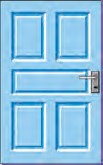 Kelsangiz ham, ketsangiz ham har zamonda,
  Qo‘l berishni, yo‘l berishni, qilmas kanda.
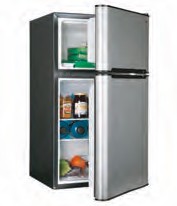 Bir ajoyib ishxona,
Ichi doim qishxona.
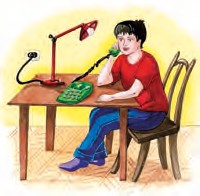 Ikki ajib qulog‘i bor, 
Biri tinglar, biri so‘zlar
Dars yakuni:
o‘tilgan mavzularni mustahkamlash;
lug‘at bilan ishlash;
x va h tovushlarini farqlash;
matn ustida ishlash;
topshiriqlar bajarish.
Uyga vazifa:
2- topshiriqdagi topishmoqlarni yod oling.
E’tiboringiz uchun rahmat!